Представление информации в Мониторинг
МОО «Федерация шахмат города Нефтеюганска»
Ассоциация «Хоккейный клуб «ЮГРА» (ДЮСШ ХК «ЮГРА»)
2
Утверждение локального акта, регламентирующего деятельность в осуществлении наставничества
3
Мера поддержки за наставничество в автономном округе
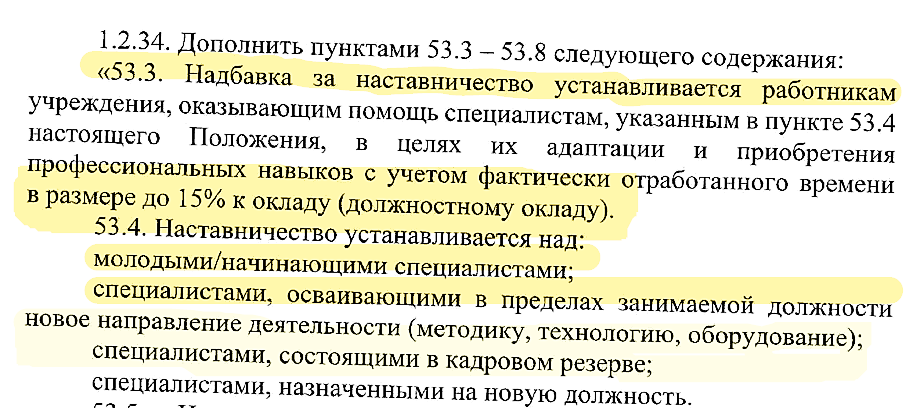 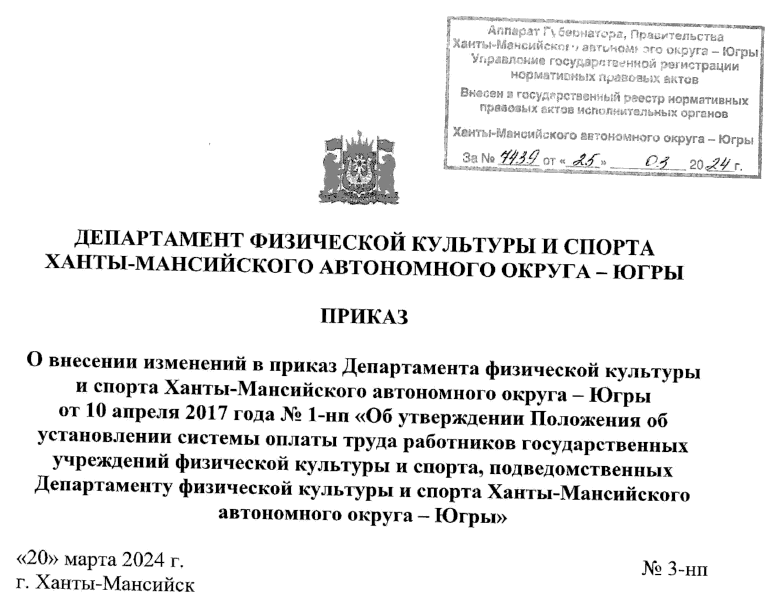 4
Методическое обеспечение наставничества в автономном округе
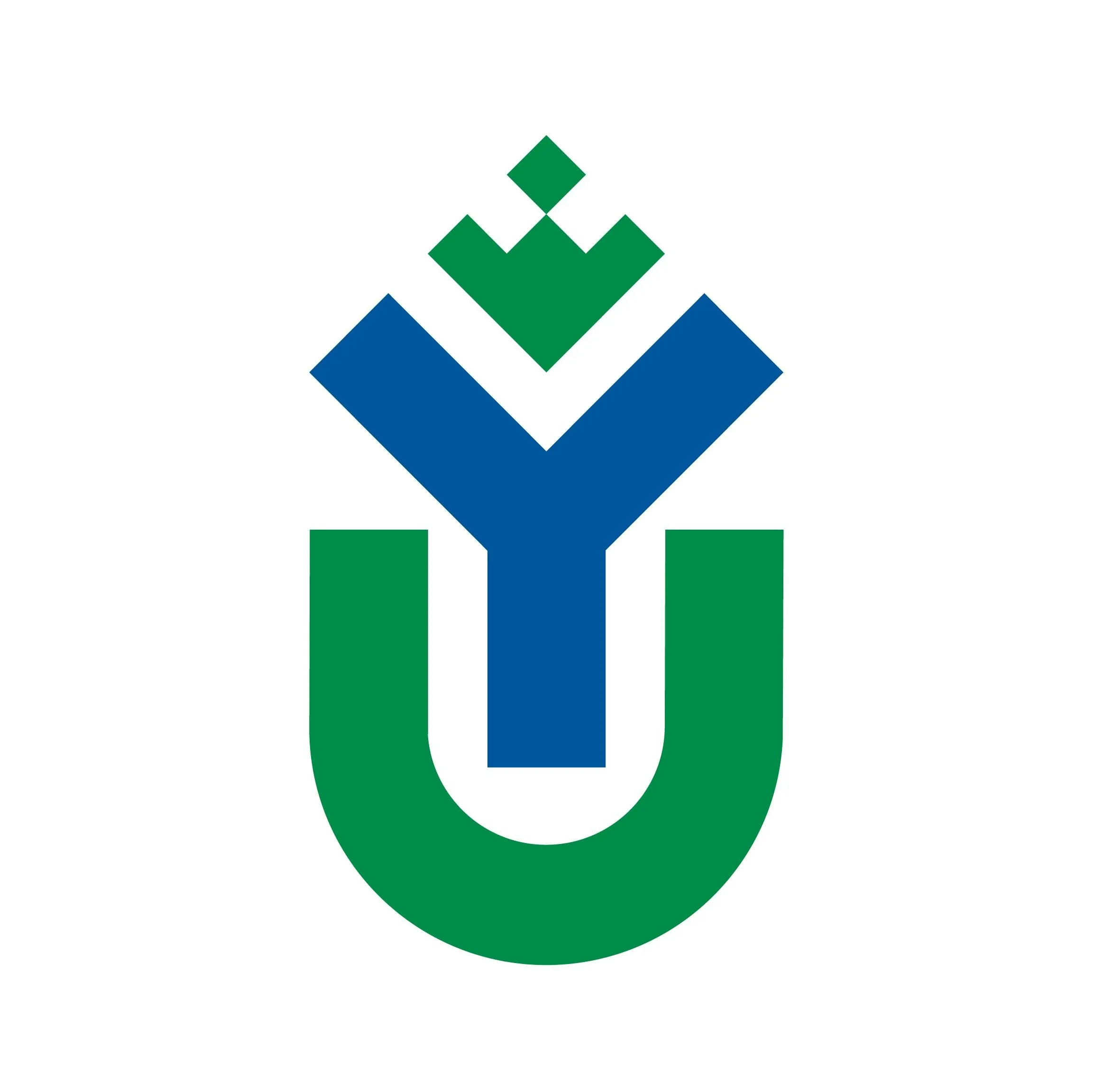 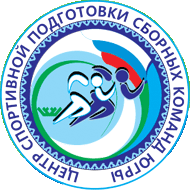 Курсы повышения квалификации «Наставничество в организациях сферы физической культуры и спорта»
5
Опыт наставничества в автономном округе
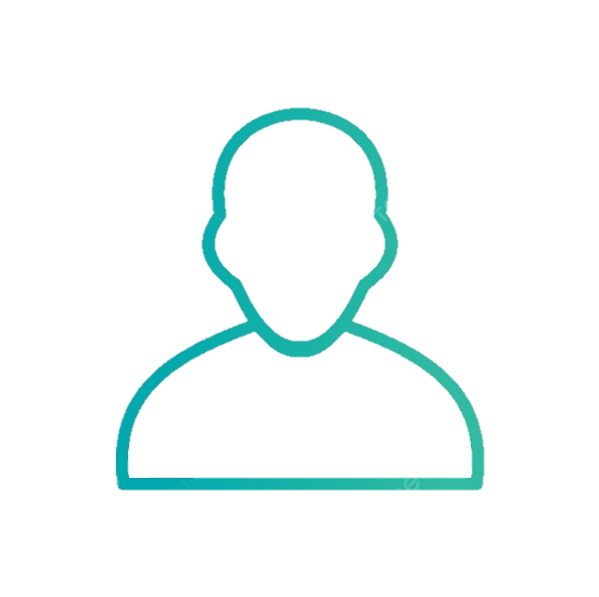 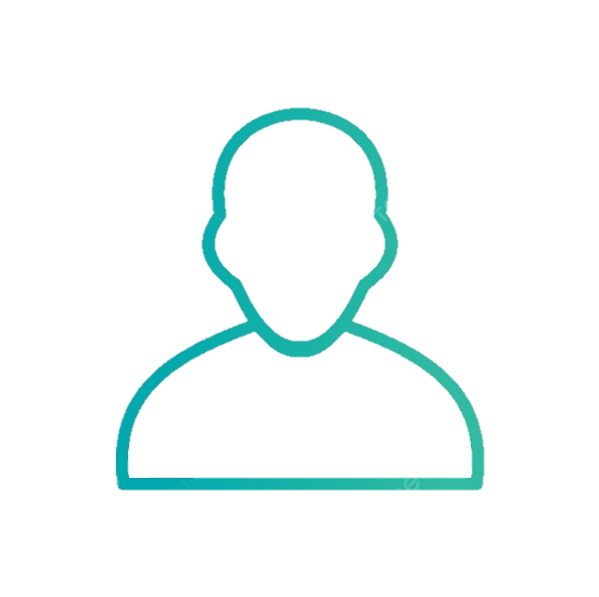 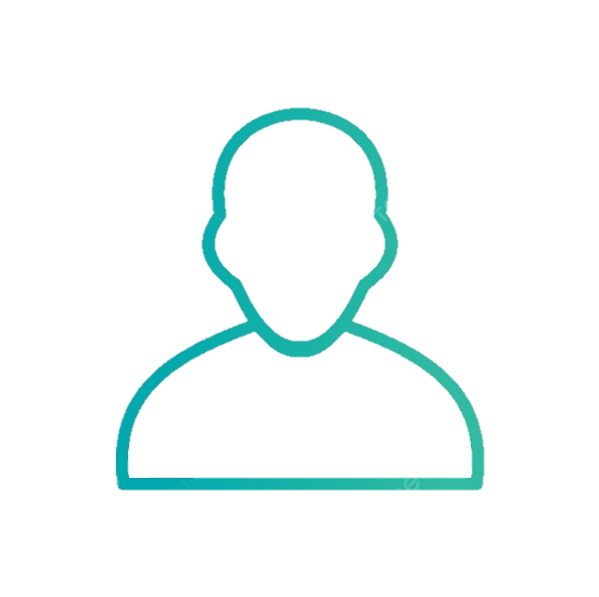 МАУ ДО «Спортивная работа» (г. Покачи)
МБУ ДО СШОР № 1
(г. Сургут)
Заместитель директора по спортивной подготовке
Педагогические работники
6
Основные проблемы внедрения и развитиясистемы наставничества
отсутствие в муниципальных образованиях нормативного акта, устанавливающего меры финансовой поддержки в системе оплаты труда специалистов в области физической культуры и спорта, включая педагогических работников;
отсутствие наград и поощрений за наставничество как на уровне субъекта, так и на муниципальном уровне (почётный знак, почетная грамота и т.п.);
одним из требований Положения о системе наставничества в организациях, подведомственных Депспорта Югры, предъявляемых к наставнику, является стаж работы в должности не менее 5 лет, данное обстоятельство не позволяет привлечь к наставничеству специалистов, в том числе и молодых, обладающих знаниями, навыками и умениями.
7
БЛАГОДАРЮ ЗА ВНИМАНИЕ
Крылович Наталья Вячеславовна

8(3467)36-36-95

KrylovichNV@csp-ugra.ru
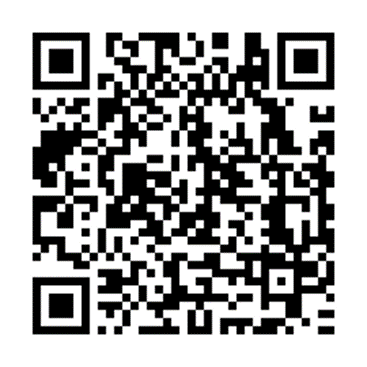 Отдел КДиМО на сайте БУ «ЦСПСКЮ»